Konference om tilsynet med den almene boligsektor
11. oktober 2022
Sigmund Lubanski, direktør
Den almene boligsektor
Ca. en mio. beboere

Flere end 560.000 boliger
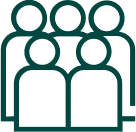 En vigtig samfundsopgave
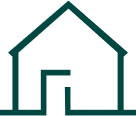 Gode, betalelige boliger

Trygge omgivelser

Plads til alle
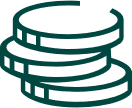 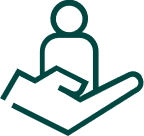 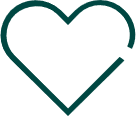 Den almene boligsektor
Ca. 7000 afdelinger

Ca. 500 organisationer
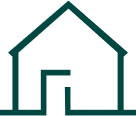 En stor opgave som stiller krav til at
Opføre, udleje, administrere 

Vedligeholde og renovere

Drive effektiv og forsvarligt
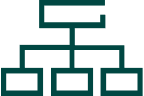 Den almene boligsektor
Største afdeling: 
     over 1700 boliger  

Over 50% af afdelingerne 
     har færre end 40 boliger
Det kommunale tilsyn – en vigtig opgave. Skal sikre:
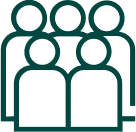 Regler overholdes

Saglige hensyn  

Aftaler indgås
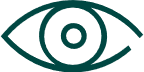 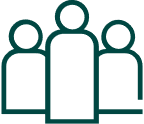 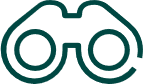 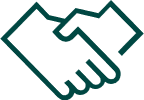 Hvorfor er vi her i dag?
Det kommunale tilsyn er en betydelig og kompleks opgave
Meget forskellige kommuner med forskellige ressourcer
Er her for at lytte til og lære af hinanden

Styrelsens formål: hjælpe kommunerne til et bedre tilsyn
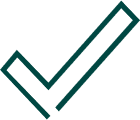 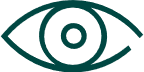 Mere samarbejde om tilsynet
Nye tiltag fra styrelsen
Nye og bedre vejledninger

Mere vidensdeling

 Monitering af flere data
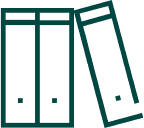 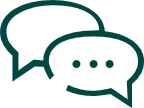 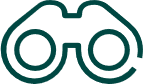 En sektor i god udvikling
Udvikling i driftsudgifter i den almene boligsektor
En sektor i god udvikling
Bæredygtighed
Energibesparelser 
Bæredygtigt indkøb mv.
Klimagevinster i renovering
Klimavenligt nybyggeri
Bæredygtige materiale i nybyggeri og renovering
…
Program for i dag
Tak for ordet
Og god konference!
Almene boliger, tilsyn og samarbejde
Almene boliger - tilsyn og samarbejde
v. Kontorchef Karoline Amalie Steen & chefkonsulent Troels Graversen, KL
Almene boliger, tilsyn og samarbejde
Agenda
Afsættet for kommunernes arbejde ift. de almene boliger

Understøttende initiativer for kommunernes arbejde 

aktuelle opmærksomhedspunkter i kommunerne ift. almene boliger 

Hvad skal styrkes
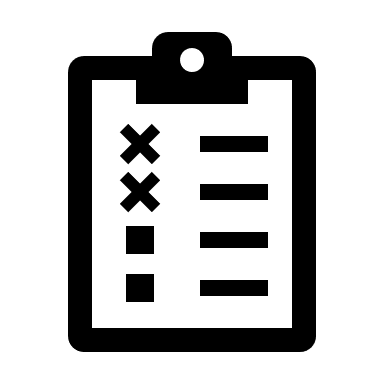 Almene boliger, tilsyn og samarbejde
Afsæt for kommunernes arbejde
Almene boliger, tilsyn og samarbejde
Afsættet
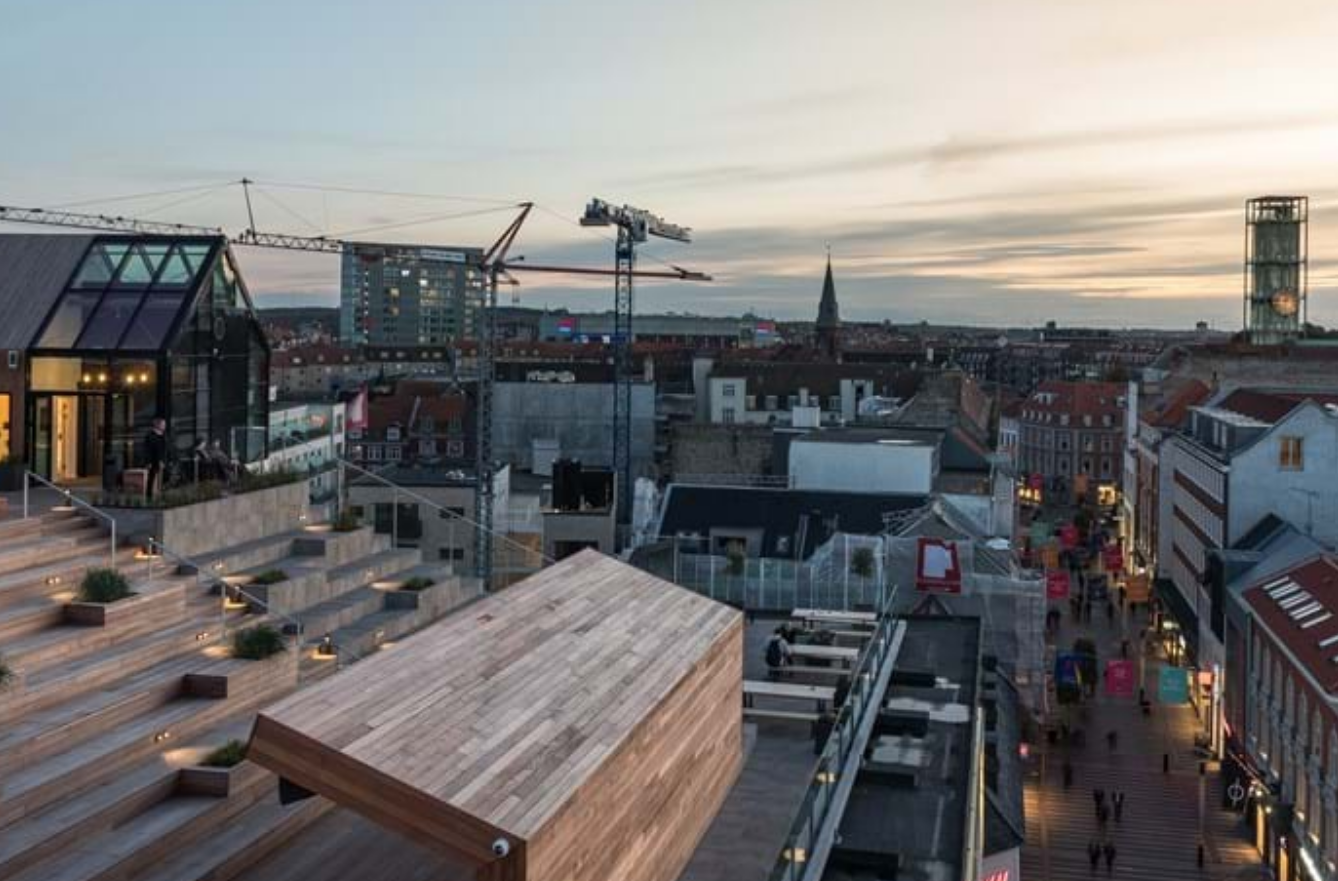 Kommunernes engagement i de almene boliger 

Alsidigt samarbejde 

Statslige signaler og rammer
Almene boliger, tilsyn og samarbejde
Mange hensyn og fælles interesser
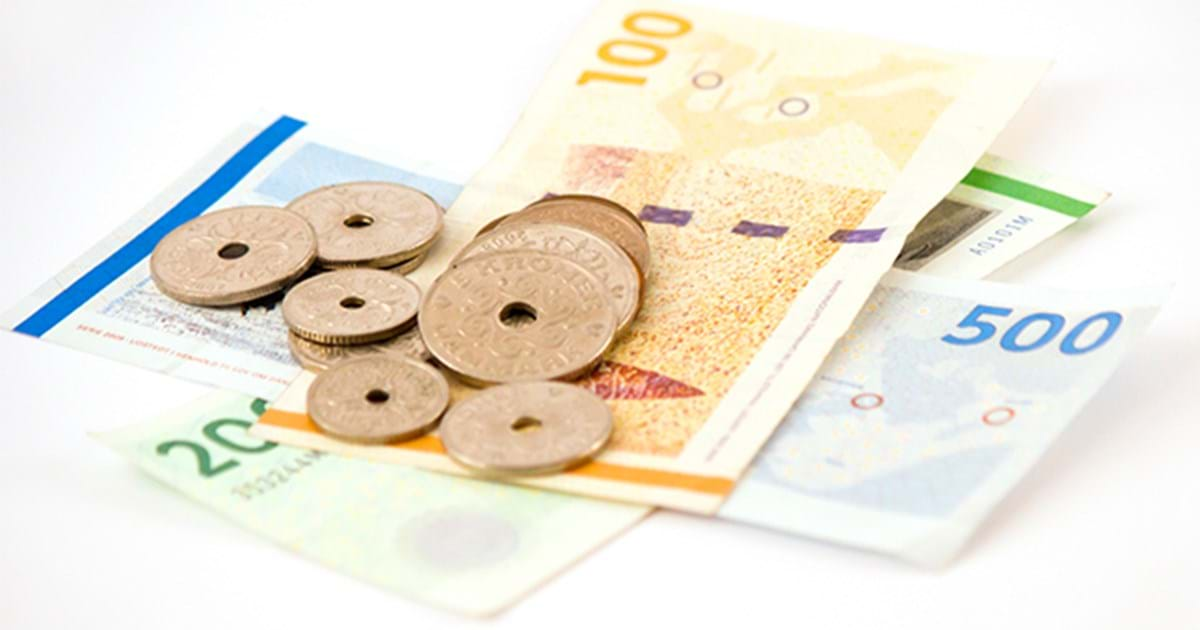 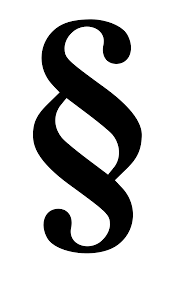 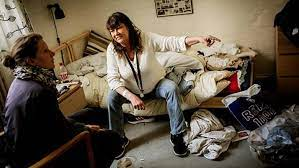 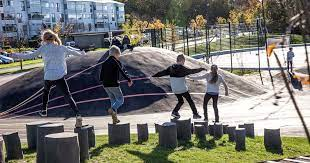 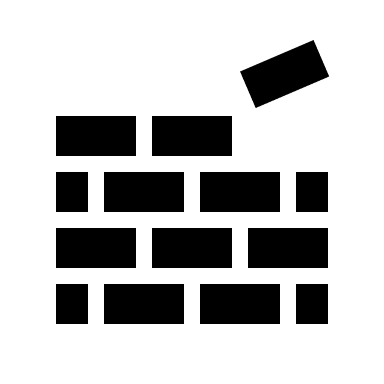 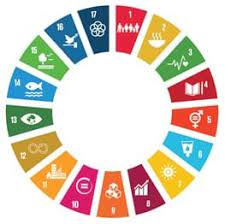 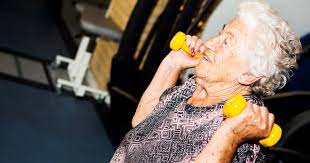 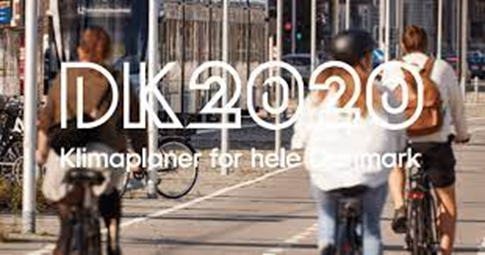 Almene boliger, tilsyn og samarbejde
Understøttende initiativer for kommunernes arbejde
Almene boliger, tilsyn og samarbejde
Håndbøger fra Kommuneforlaget
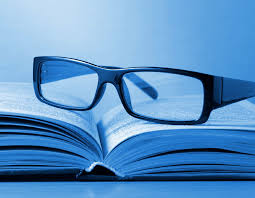 - Håndbog om tilsyn med drift af støttet boligbyggeri

- Håndbog om støttet boligbyggeri
Almene boliger, tilsyn og samarbejde
Økonomiaftale 2022
KL og regeringen er enige om, at der er behov for et stærkt kommunalt tilsyn med den almene boligsektor. Derfor ser KL og regeringen gerne, at kommunerne afsøger potentialerne i frivillige samarbejder på tværs med henblik på etablering af faglige miljøer og styrkede fagkompetencer i tilsynet med de almene boligorganisationer.
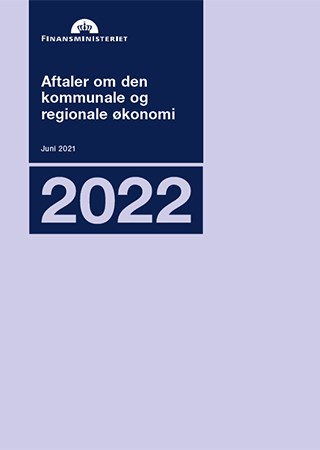 Almene boliger, tilsyn og samarbejde
Kompetenceudvikling gennem kurser
KL’s kursusenhed KOMPONENT afholder:

Det kommunale tilsyn - regnskaber og styringsrapport | Komponent

Støttet byggeri | Komponent

Temadag: Almene ældreboliger - administration og drift | Komponent
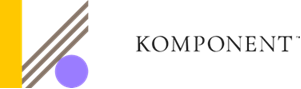 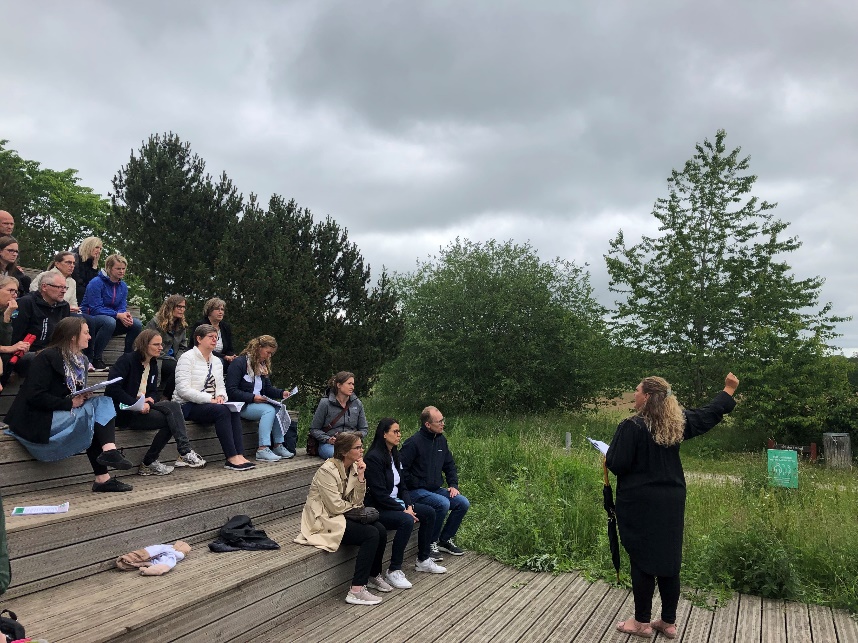 Almene boliger, tilsyn og samarbejde
Netværk og vidensdeling i KL
Kommunernes netværk for almene boliger (KNAB)

Kommunernes Netværk om Udsatte boligområder (KNUB)

Temadage & webinarer 

Samarbejde med BL om møder og aktiviteter i Boligsocialtnet 

Netværk for kommunale medarbejdere om boligsociale indsatser
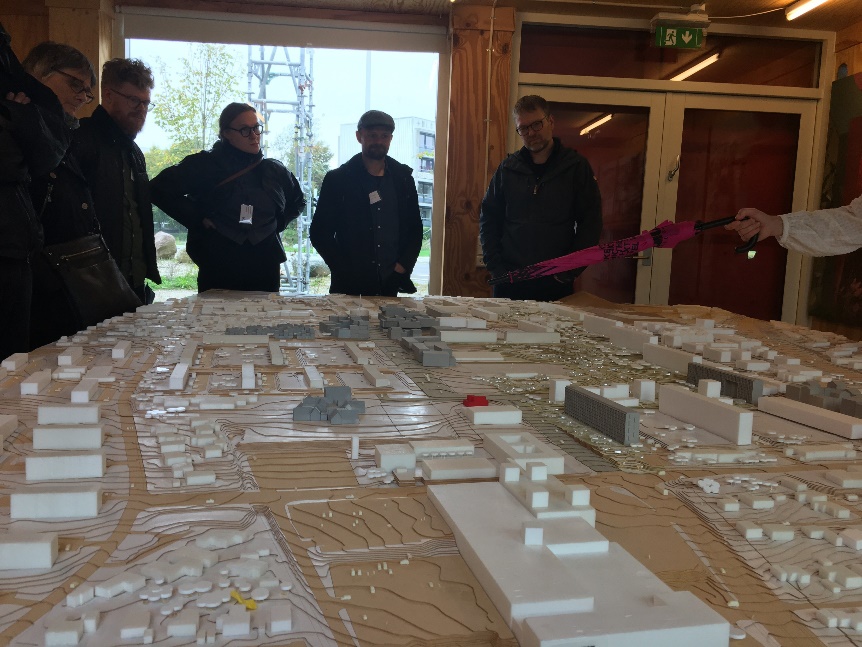 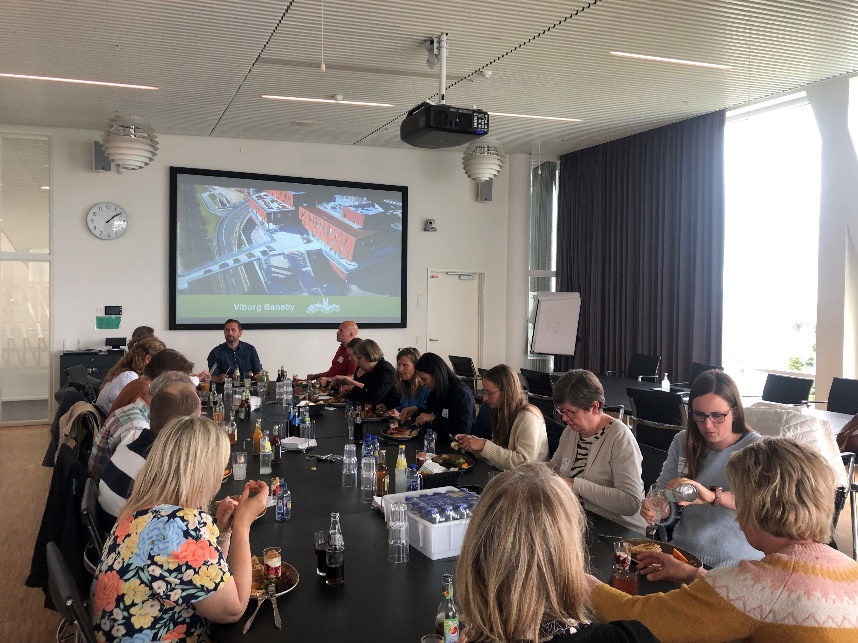 Almene boliger, tilsyn og samarbejde
aktuelle opmærksomheds-punkter ift. de almene boliger
Almene boliger, tilsyn og samarbejde
Parallelsamfundsaftaler og social balance
Regeringens lister over parallelsamfund mm. 

Forebyggelsesområder 

Social balance både ude og inden for områder
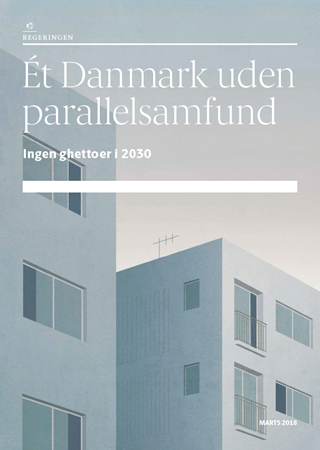 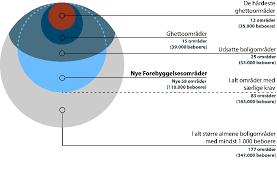 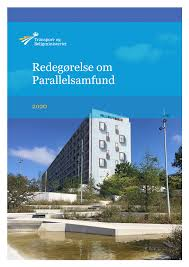 Almene boliger, tilsyn og samarbejde
Ny politisk aftale om hjemløse
Housing first initiativer skal fremmes og understøttes af omlægning af hjemløseindsatsen 

Billige boliger er en forudsætning, men også en mangel

Prioriteret men svær dagsorden 

Social balance vigtigt løbende fokus

Vigtigt samarbejde mellem BO og kommuner 

Udlejningsaftaler
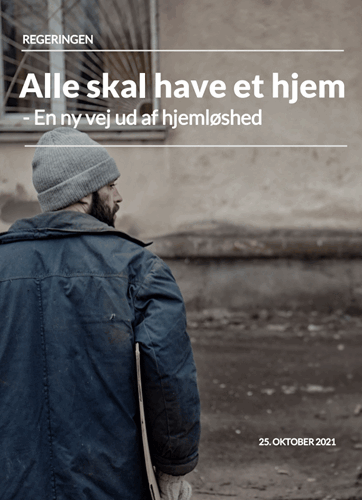 Almene boliger, tilsyn og samarbejde
Hvor skal området styrkes?
Almene boliger, tilsyn og samarbejde
Det vigtigste lige nu
Udlejningsaftaler 

Bedre adgang til data til monitorering og styring

Vejledninger, videndeling og netværk
Almene boliger, tilsyn og samarbejde
Tak for Ordet 
2022
Vejen til et strategisk samarbejde om boligområder i balance
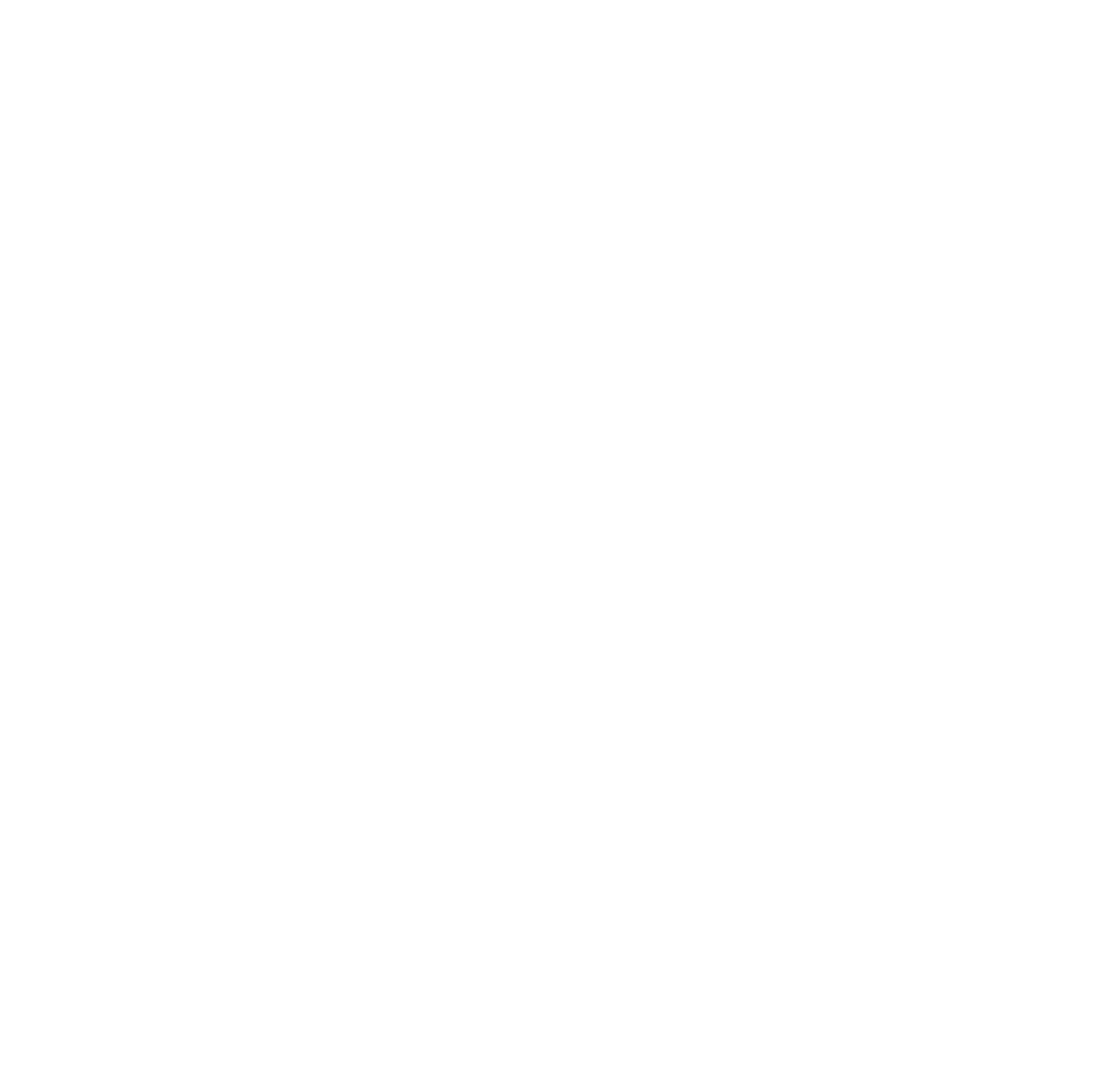 Christina Krog, chk@bl.dk
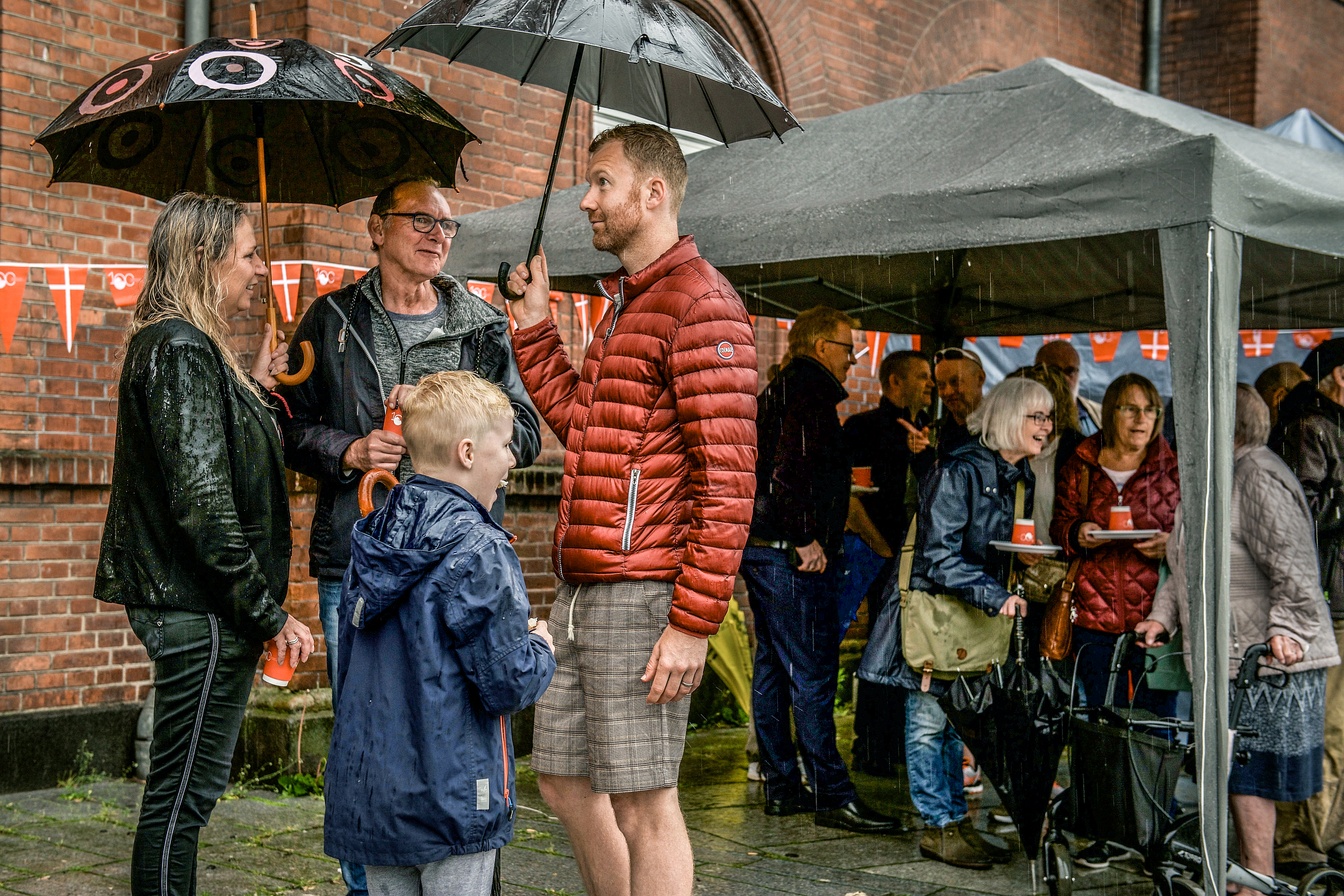 Hus & hjem for borgere og beboere
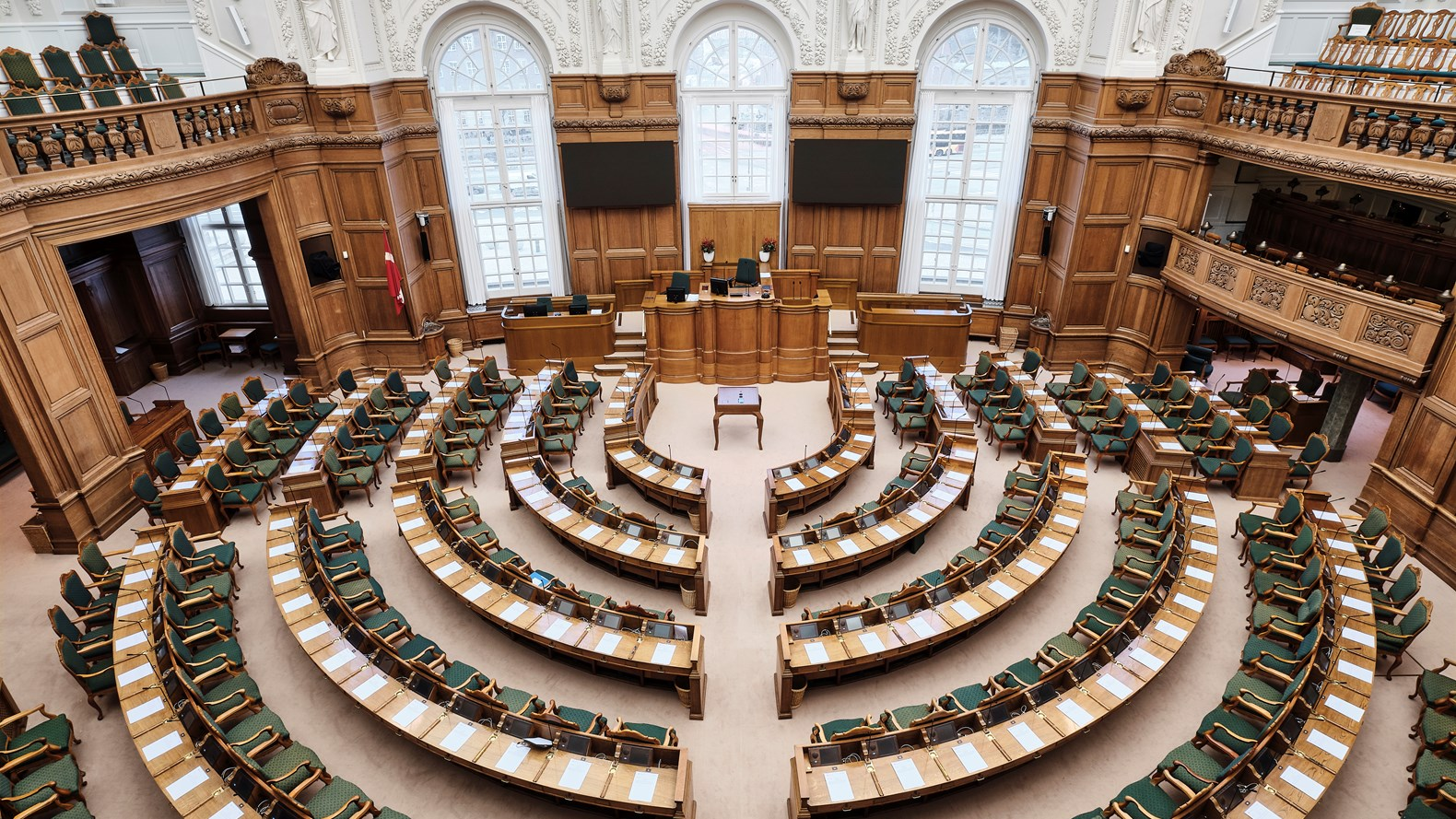 Gode begrundelser for samarbejdet
Nationalt er der politisk bevågenhed 
Ghettolister siden 2010

Den 1. januar 2018
Parallelsamfundslovgivningen

Den 1. december 2021 – fire lister
58 forebyggelsesområder inkl. 115.000 beboere i 30 kommuner
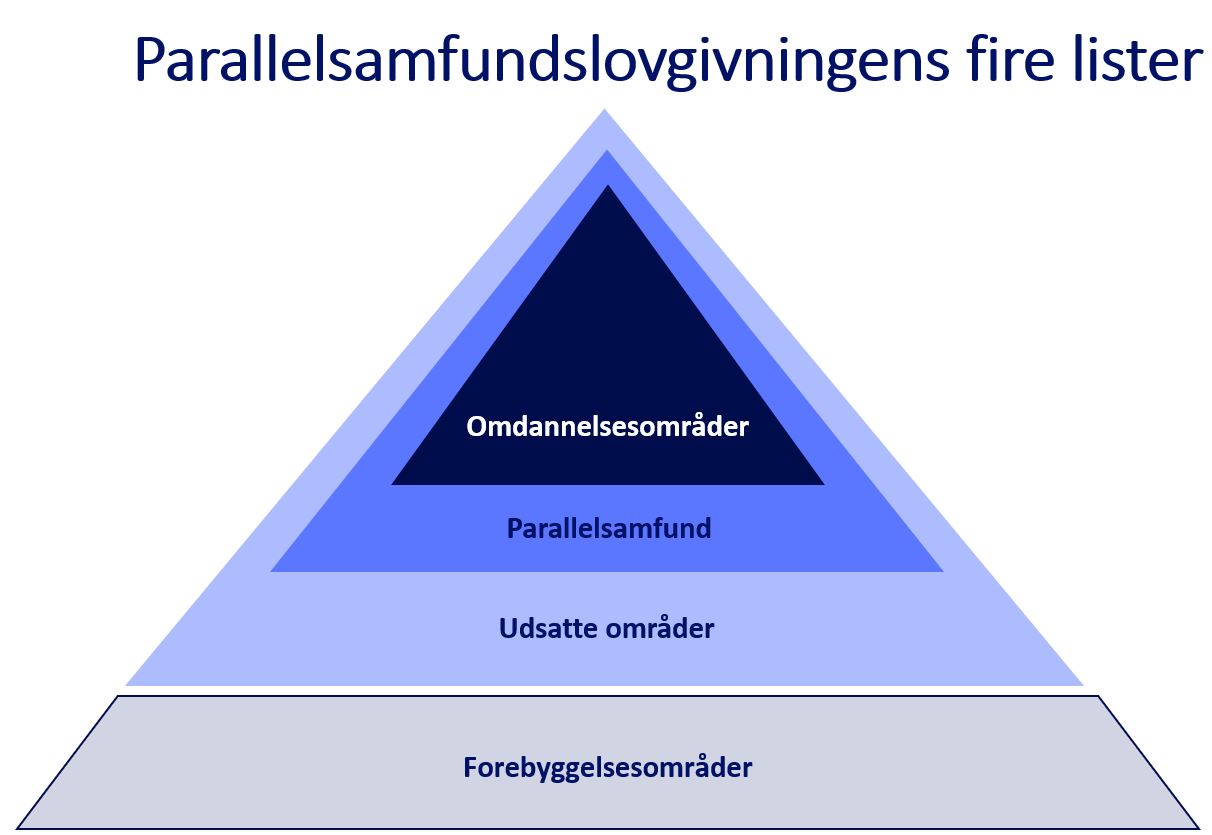 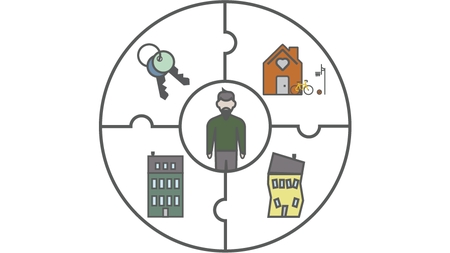 Social balance i de almene boligområder styrker velfærdssamfundets sammenhængskraft . 
Derfor har et styrket samarbejde værdi.
Strategisk samarbejde med afsæt i udlejning og anvisning
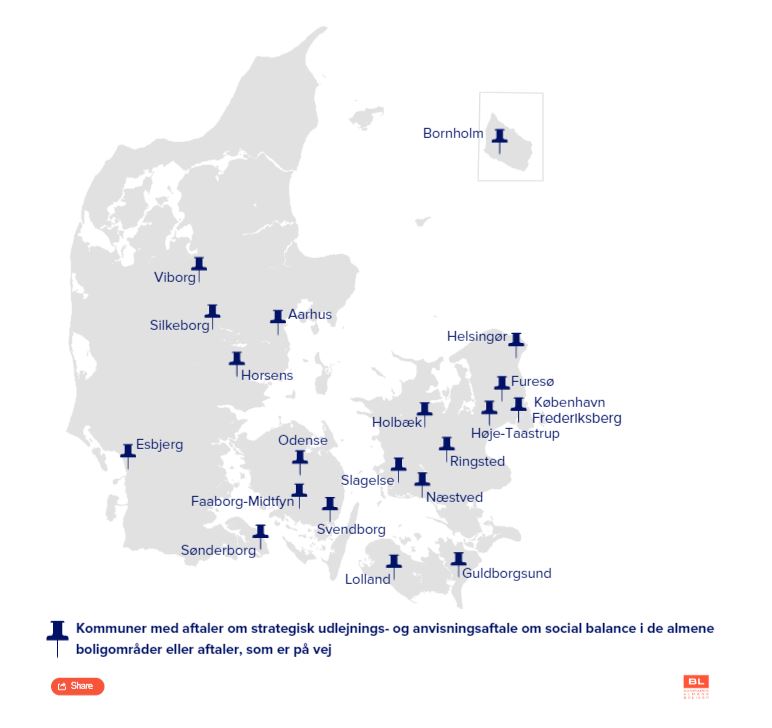 https://bl.dk/politik-og-analyser/temaer/kommunestrategiske-aftaler-om-anvisning-og-udlejning/
Det begynder med
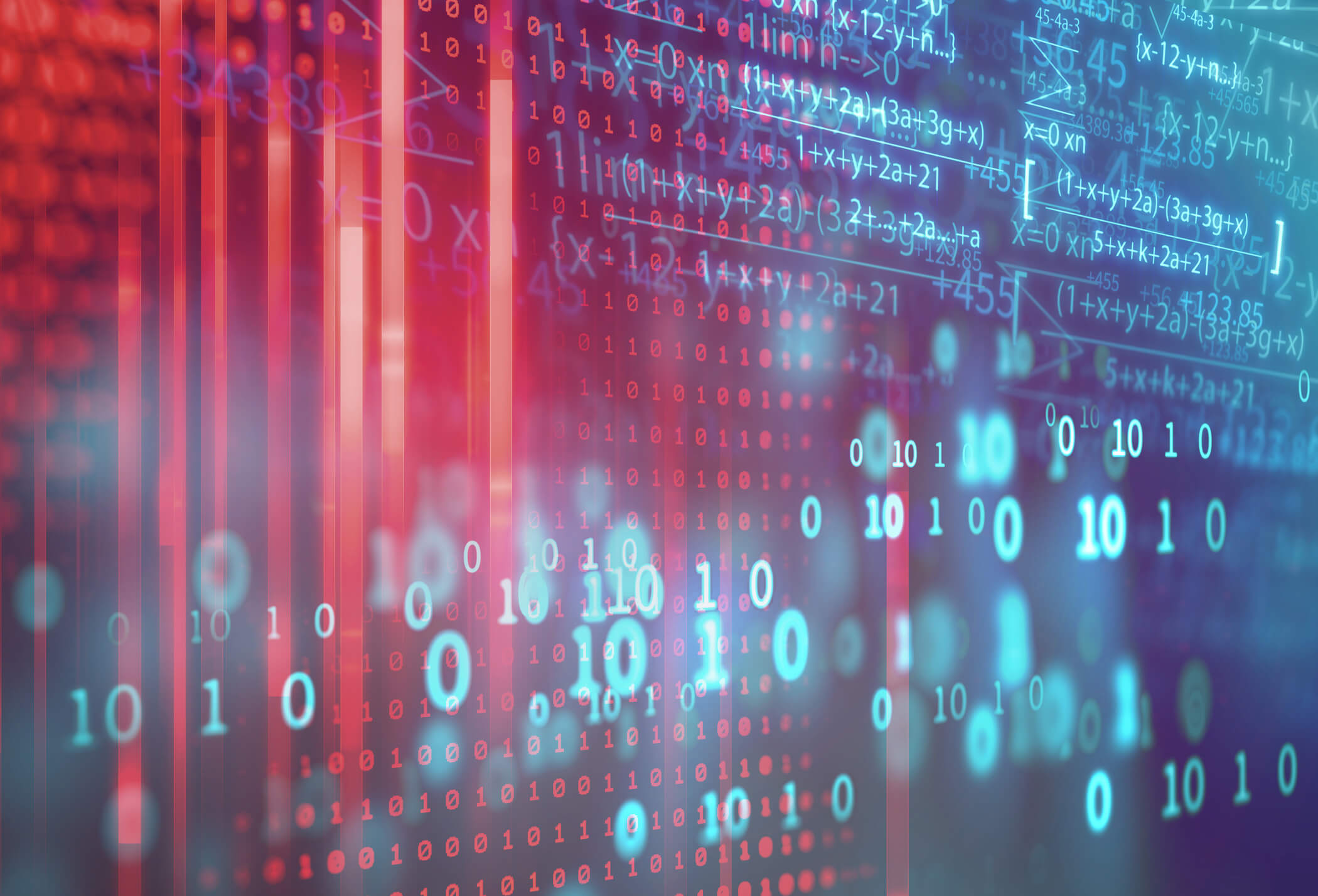 Data 
Beboersammensætningen
Kommunal anvisning
Boliger til fast anvisning
Kommunens egne boliger

Fakta
Fleksible udlejning
Fraflytnings%
Aldersfordeling
 
Viden 
Kommunal kernedrifts indsatser
Kommunale politikker og strategier 
Helhedsplaner mv.
data data data data data data data data data data data data data data data data data data data data data data data data data data data data data data data data data data data data data data data data data data data data data data data data data data data data data data data data data data data data data data data data data data data data data data data data data data data data data data data data data data data data data data data data data data data data data data data data data data data data
 
fakta fakta fakta fakta fakta fakta fakta fakta fakta fakta fakta fakta fakta fakta fakta fakta fakta fakta fakta fakta fakta fakta fakta fakta fakta fakta fakta fakta fakta fakta fakta fakta fakta fakta fakta fakta fakta fakta fakta fakta fakta fakta fakta fakta fakta fakta fakta fakta Ffkta fakta fakta fakta fakta fakta fakta fakta fakta fakta fakta fakta fakta fakta fakta fakta fakta fakta fakta fakta fakta fakta fakta fakta Ffkta fakta fakta fakta fakta fakta fakta fakta fakta
Skabelon for indhentelse af data fra kommune og boligorganisationer (udsnit)
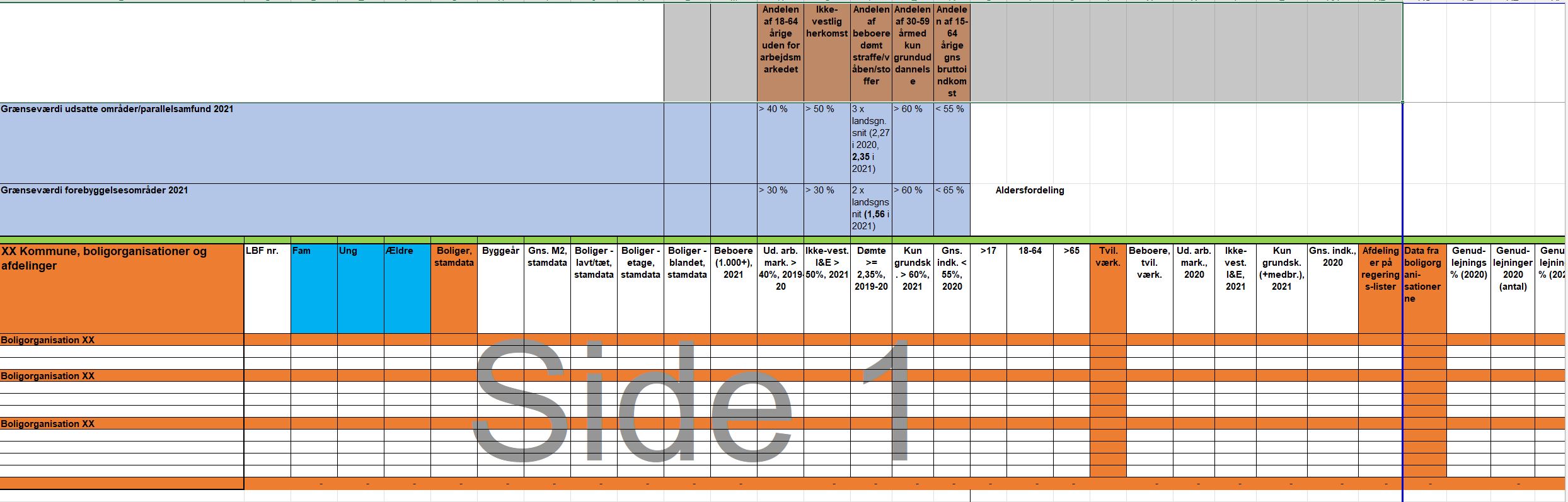 Hvad kan en aftale om anvisning og udlejning?
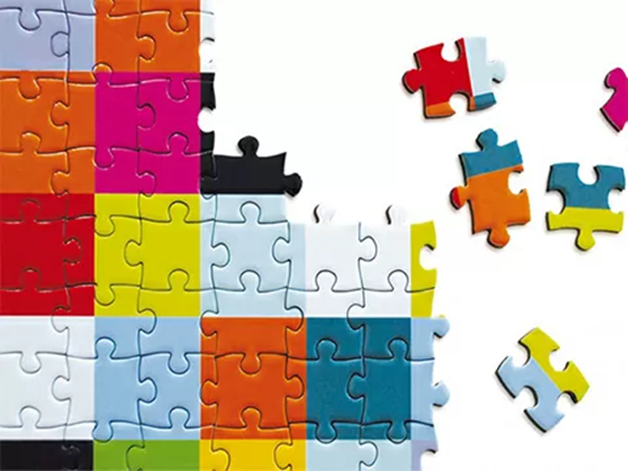 Kommunen får det antal boliger og de rigtige boliger til kommunal anvisning (så vidt boligerne findes) 
Boligorganisationerne får boliger til ventelisten
Alle får boligområder i balance vha.
relevante og sagligt begrundede fleksible kriterier de rette steder 
bæredygtig beboersammensætning 
fremskudt kommunal kernedrift 
Boligforum etableres - rammen om samarbejdet

Ikke noget quick fix
Vi ved det virker
Forudsætter samarbejde
Lov om almene boliger §59, stk 1-3 og §60 + meget mere …
Alt det øvrige en aftale også indeholder
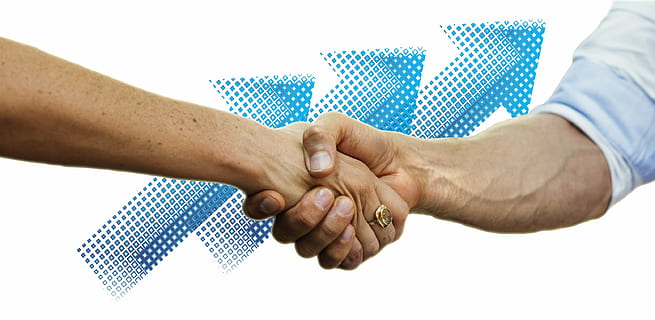 Alment beboerdemokrati med stærkt socialt DNA 
Kommunal kernedrift
fremskudte kommunale indsatser
boligsociale tiltag og kommunale puljer 
Grundkapital afsættes til nybyggeri
Som understøtter aftalens formål 
Erhvervspolitik, social politik, infrastruktur, sammenhængskraft, busforbindelser, affaldstakster, boligpolitik, biodiversitet, klimatiltag …
En god aftale skal være god for alle parter
Processen – helt konkret
Beslutning om at lave en aftale om både udlejning og anvisning
Kommune og boligorganisationerne kan tage initiativ
Enighed om formål, og at aftalen er kommunedækkende, dvs. omfatter alle boligorganisationerne
BL deltager gerne efter behov 
Indledende møder 
Fakta, data og ”puslespillet” samles 

Forhandling 
Analyse og fortolkning af data 
Drøftelse af øvrige elementer 
Vedtagelse
Egne politiske processer i udvalg, kommunalbestyrelse og organisationsbestyrelser
Erfaringer …. 

Tidsperspektiv ofte et års tid, nogle gange kortere eller længere
En fælles udlejnings- og anvisningsaftale er en politisk aftale mellem kommunalbestyrelsen og organisationsbestyrelserne. 

Vi fejrer godkendelserne med at borgmester og formænd for boligorganisationerne samles til underskrivelse, bobler og kage.
Erfaringer fra kommuner 
Viborg, Silkeborg, Sønderborg & Svendborg 
Opfølgning på nye Forebyggelsesområder 
Holbæk & Høje-Taastrup
2. generationsaftaler 
Kbh.&Fr.berg har arbejdet med dette siden 2008

Furesø Kommune
Tættere samarbejde om en fælles udviklingsplan (§17, stk.4-udvalg) 
Ringsted Kommune 
Tæt-på-område (918 beboere med fire kriterier opfyldt)
Bornholm & Lolland Kommune
Boligpolitik, boligforsyning & beboersammensætning
Anvisning i brug 

Odense & Faaborg-Midtfyn Kommune 
Særligt fokus på hjemløse 

Halsnæs Kommune 
Affaldstakster
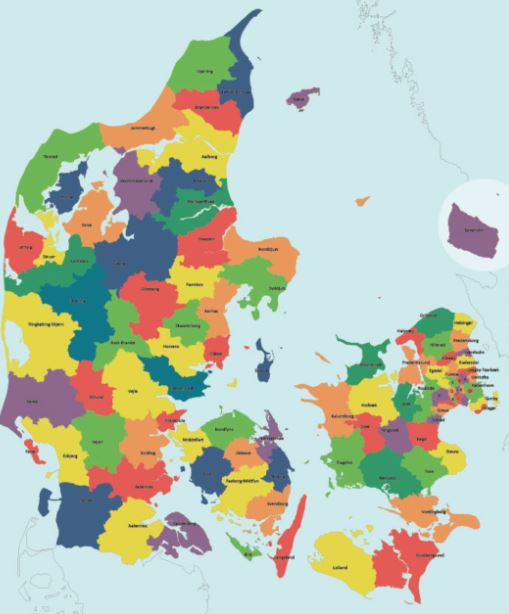 Boligdirektører
Det vi får med en UA-aftale er en styret proces fremfor en tilfældig proces. Det giver særligt mening, når beboerdata viser, at der er stor forskel både mellem boligorganisationerne og de almene beboeres socioøkonomiske data sammenholdt med resten af borgerne i kommunen. 

At udarbejde en UA-aftale er en proces. På boligsiden lærer vi hinanden at kende. Vi kommer omkring overførsel af viden fra andre kommuner, vi skal udfordre hinanden og lander en model, der er rimelig for alle parter. 
Samarbejdet medfører, at meget mere erfaring med kommunesamarbejdet kommer i spil, og vi kan drage sammenligninger med andre kommuner, hvilket gør dialogen og samarbejdet mere trygt for os direktører i de enkelte boligselskaber.
Kommuner
En UA er en aftale mellem to parter; kommunen og de lokale boligorganisationer. Aftalen er relativ kompleks, og der er derfor en risiko for, at enkeltdele kommer til at spænde ben for den overordnede målsætning. Aftalen er en forhandling mellem kommune og ’boligsiden’, men der er i høj grad tale om en nødvendig solidaritet. Det er forudsætning for dialogen og samarbejdet om udvikling af aftalen, at boligsiden kan samles om at tage et fælles ansvar – og det går de, selvom gevinsten ikke er lige stor for alle.
Vi har som kommune i 2022 fået etableret et samarbejde med boligorganisationerne. Det er en stor hjælp i en lille kommune, der har begrænset bemanding. Ift. indholdet i aftalen er det vores forventning, at den bliver bedre end tidligere til samlet set at tage højde for en fornuftig beboersammensætning i afdelingerne og til at kommunen i højere grad kan få dækket behovet for boliger til anvisning efter sociale kriterier (§ 59).
Nyttige links på bl.dk
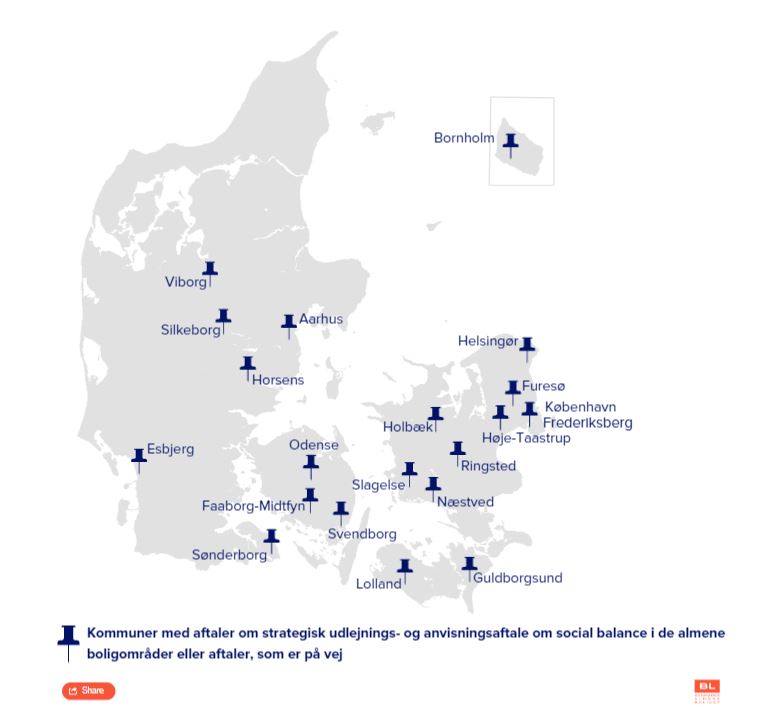 Om strategiske anvisnings- og udlejningsaftaler
Om parallelsamfundslovgivningen
Data om beboere hos Landsbyggefondens selvbetjening
BL’s kredskonsulenter - Brug os gerne
Tak for ordet
Christina Krog
chk@bl.dk
Styringsdialog i Københavns kommune
Oplæg til tilsynskonference den 11. oktober 2022 
v. Morten Lund
Sidehoved
41
Københavns Kommune
63.541 almene boliger 
Almene boliger udgør ca. 20 % 

Styringsdialog med 24 boligorganisationer 

Store og små boligorganisationer
Sidehoved
42
Sidehoved
Afprøvning af nye metoder
Treårs-hjul:
Formål: 
Mindske gentagelser 
Effektivisering
Læring på tværs 
Fordybelse i emner

Læring: 
Boligsiden ønsker individuelt møde/fokus 
Læring på tværs sker mange andre steder
Fordybelse fungerer
1: Fælles Konference
3: Tema-Styringsdialog
2: Almindelig  Styringsdialog
43
Styringsdialogen i dag
Hver organisation
Fast årshjul
Fokus på boligorg.
Tværgående temaer
Skriftlig regnskabs-gennemgang
Effektiv drift
Styringsdialog
Basisstyringsdialog
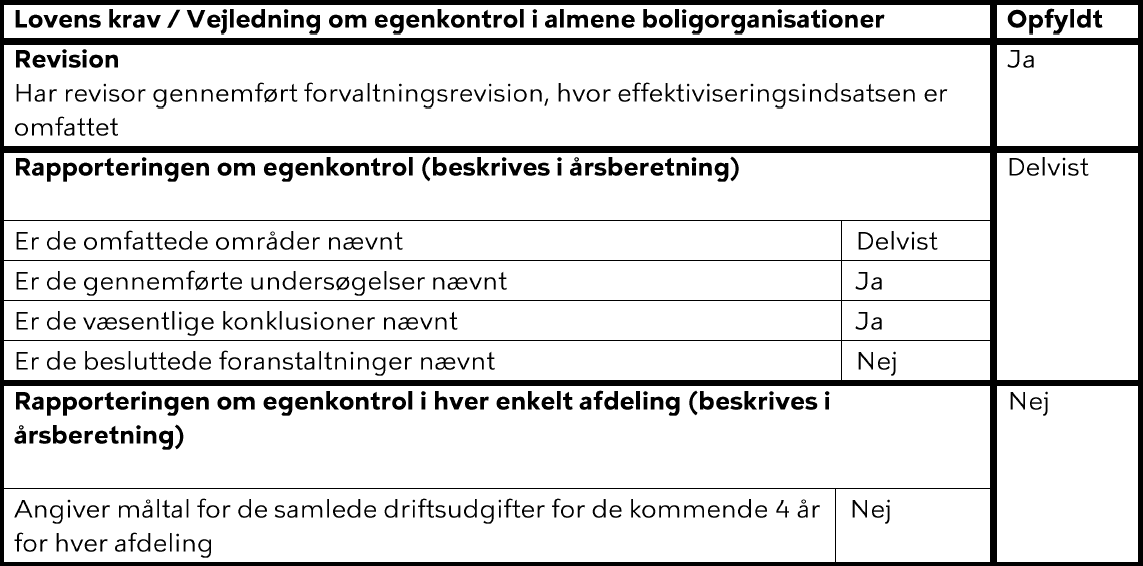 Sidehoved
44
Andre mødefora:
Partnerskabsforum  
Samarbejdsforum 
Byggechefforum 
Porteføljemøder

Refleksioner 
Forskel på små og store 
 Fokus på teamer 
Tilsynsintensitet
Sidehoved
45
Tilsynet i en provinskommune
Oplæg ved Viborg Kommune på Konference om Tilsynet med den Almene Boligsektor11. oktober 2022
Hvor ligger Viborg?
Fakta om Viborg Kommune

Areal på 1.422 km² – 2. største i Danmark

97.600 indbyggere – 9. største i Danmark

De 3 største byer: 	Viborg ca. 41.300	          	 	Bjerringbro ca. 7.500 			Stoholm ca. 2.500

Antal almene boliger: 9.500 – Svarende til ca. 20 % af alle boliger

3 boligorganisationer har hjemsted i Viborg Kommune
Organisering af tilsynet
Forankret under Planchefen i Teknik & Miljø

Medarbejdere:
Eva Grønborg, Strategi & Udvikling
Michael S. Fog, Jura
Janni L. Kristensen, Økonomi
Charlotte V. Weirsøe, Økonomi

Månedlige koordinationsmøder
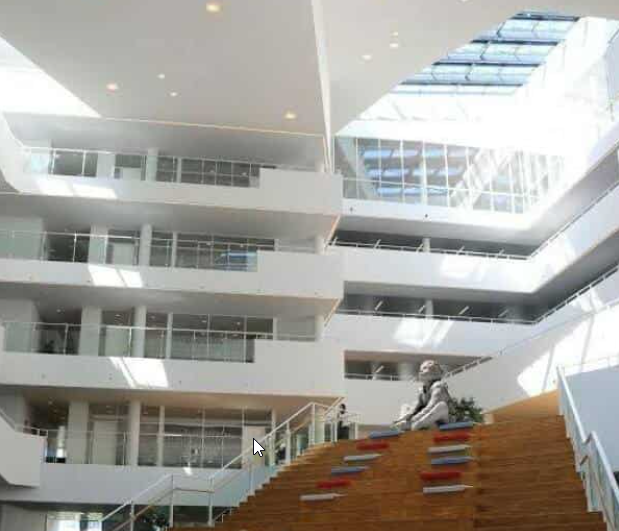 Samarbejdet med boligorganisationerne
Ansvaret er boligorganisationernes 

Politisk styret organisation

Samarbejdet er tillidsbaseret

Andre møder
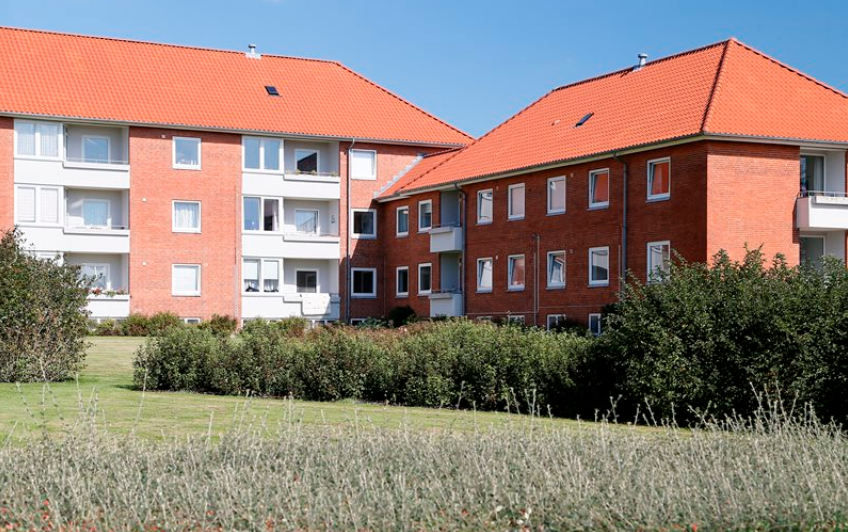 Styringsdialogmøder
Tidspunktet i forhold til regnskaberne og afdelingsmøderne

Dokumentationspakken

Effektivisering

Referater med aftaler
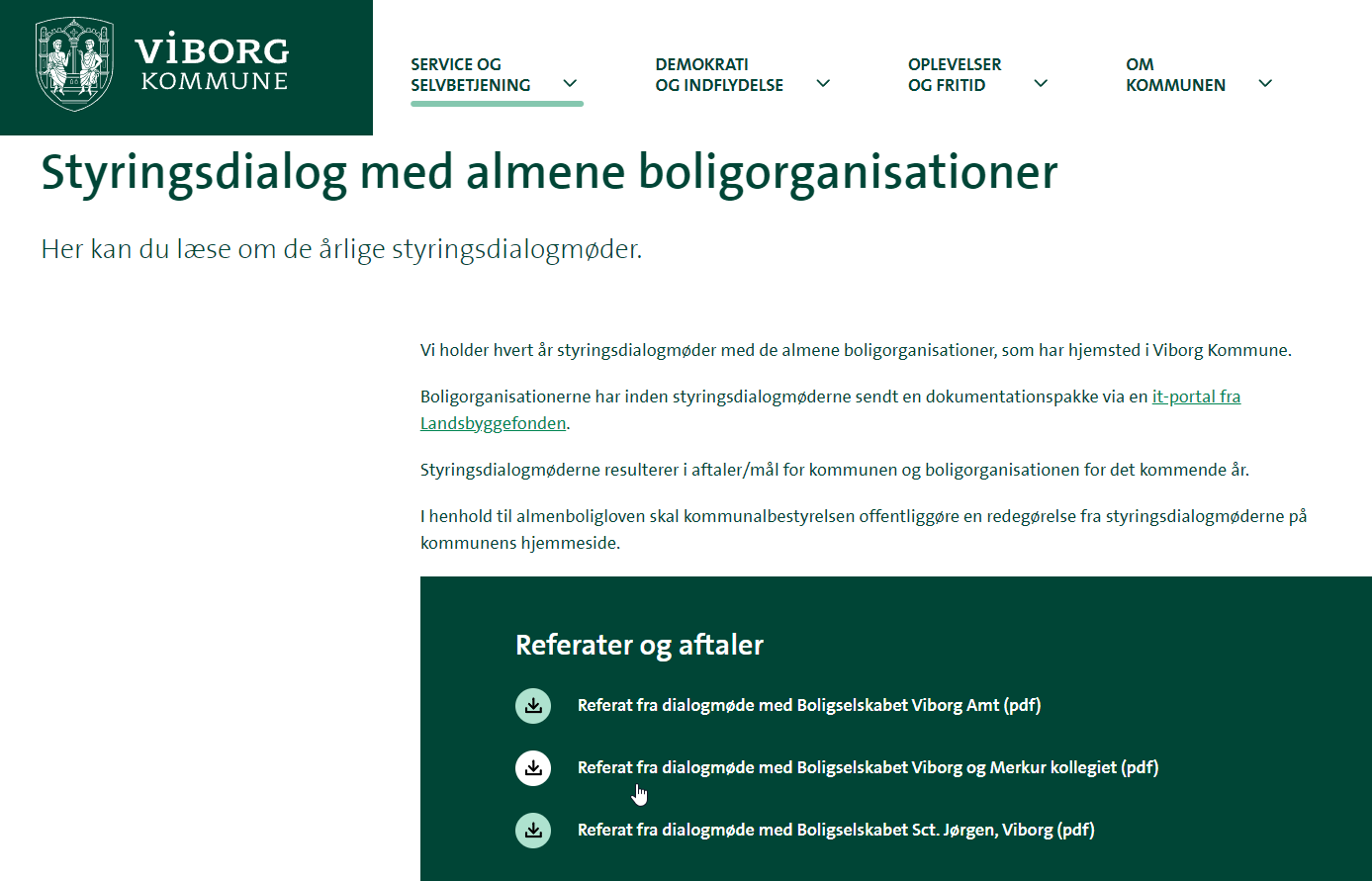 StyringsdialogmøderTypiske emner som drøftes på dialogmøderne
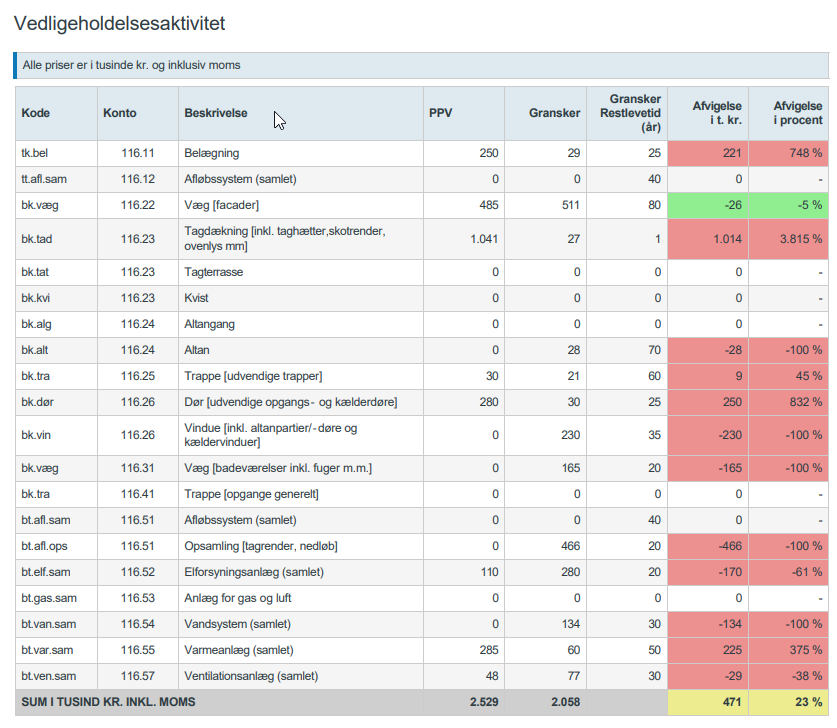 Niveau for henlæggelser

Regnskabsgennemgang

Beboerdemokratiet
Styringsdialog og tilsyn i fremtiden
Øget forventninger

Ressourcer
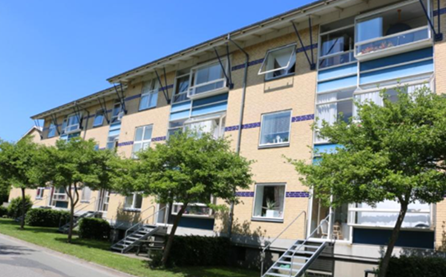 Boligmarkedet i Viborg
Større udbud end efterspørgsel

Obligatorisk fleksibel udlejning
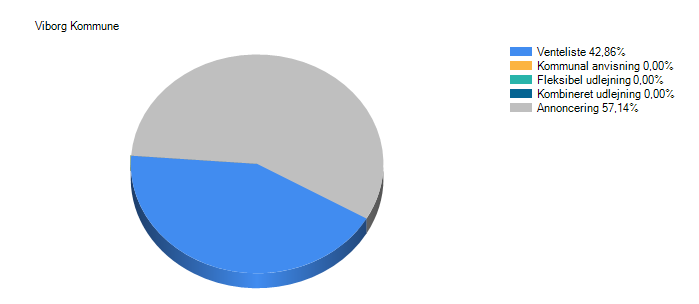 Eksempler på udfordringer
Kommunen er stor

Salg af kommunale ældreboliger 

Tilgængelighed
Erfa-netværk for Region Midtjylland
Stort geografisk område med 18 kommuner 

Indtil nu 3 møder: 
Delegeret bygherre
Regnskaber
Styringsdialog
Tildeling af kvoter

Oprettet en Yammer-gruppe
Opsummering og tak for ordet
Program for i dag
Opsamling og afrunding
Vi står et godt sted. Sektor og tilsyn udvikler sig. 
Der skal være balance mellem compliance krav og ressourcer
Styrelsen understøtter fx med rejsehold til tværkommunale indsats, mere digital vejledning.